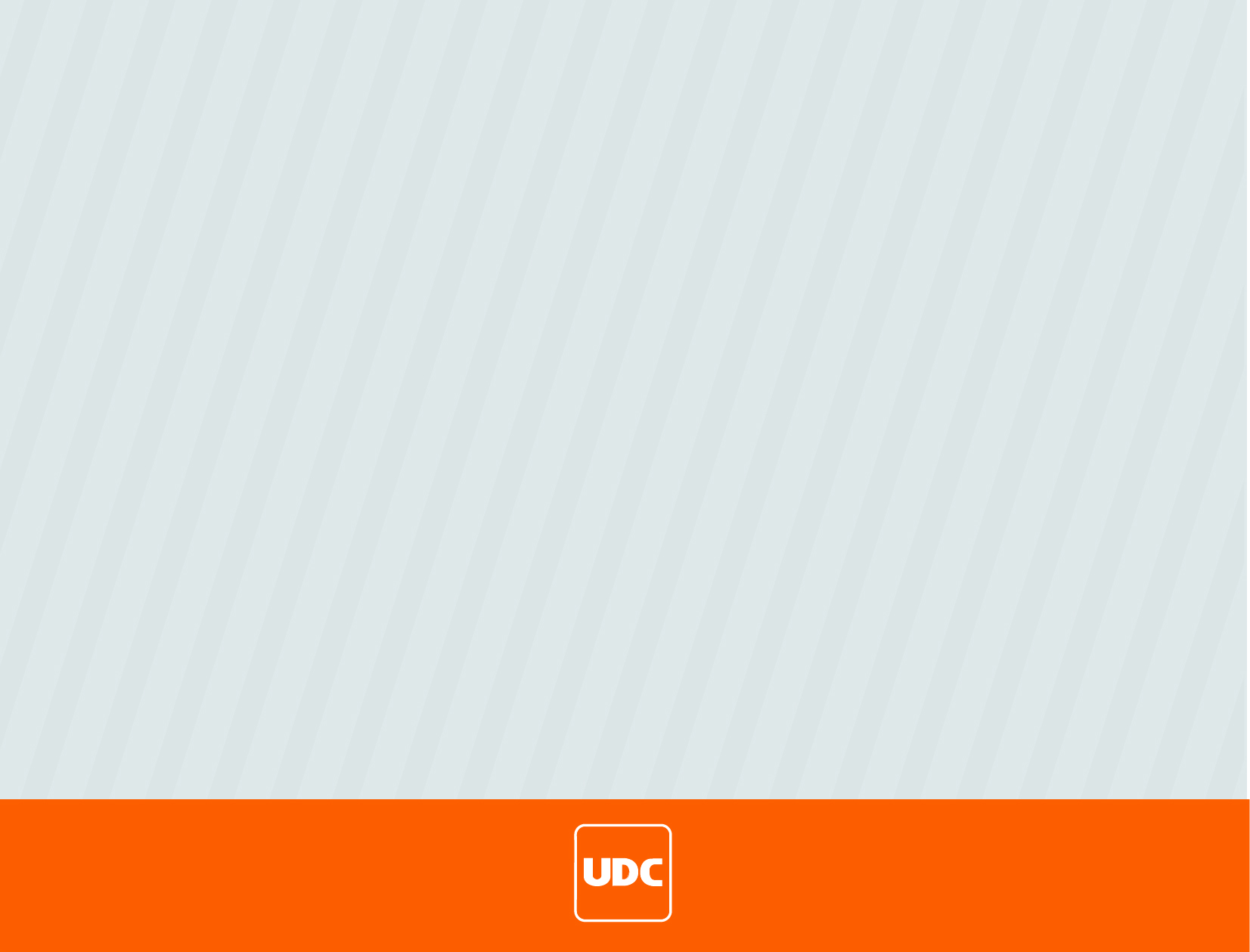 http://www.udc.org.mx/transparencia
Fecha de actualización: 10/10/2022
Responsable de Información : Rudy Nieto 
Responsable de la Unidad: Rudy Nieto